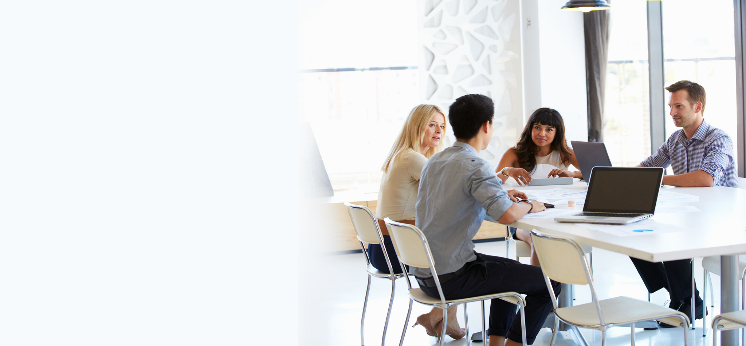 Netiquette: Online Etiquette
[Speaker Notes: Instructions:  Have this slide up as participants enter the room. 

Materials: Encourage participants to bring personal laptops or tablets for activities. Additional devices can be provided by instructor or through partnerships. If devices are not available for all, instructor will need to demonstrate activities for all participants to see. 

Handouts:  Copy of presentation slides 

Time:  1 Minute

Photo by Thirdman: https://www.pexels.com/photo/a-man-talking-to-his-colleagues-while-showing-something-at-the-laptop-5256523/
Photo by Thirdman: https://www.pexels.com/photo/a-group-of-people-having-a-discussion-while-looking-at-laptop-5256526/

*Do not delete or move pictures/content on the sides of the PowerPoint slide]
Bridging the Digital Divide Partners
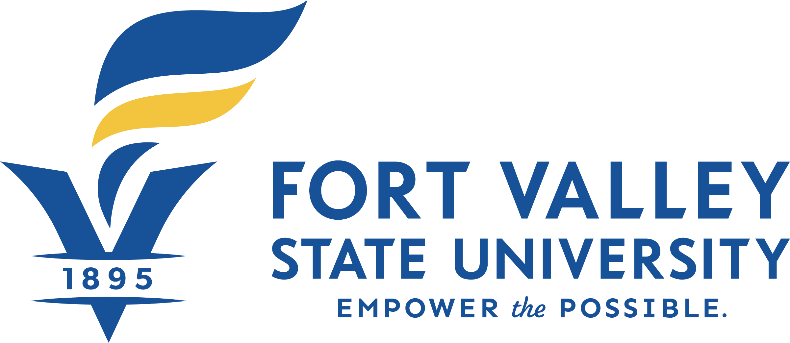 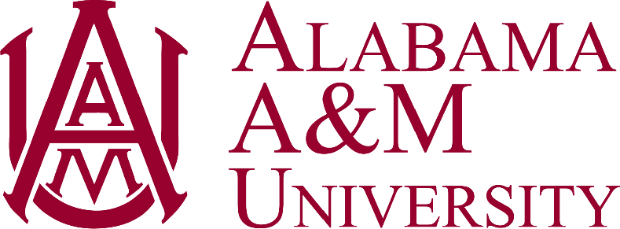 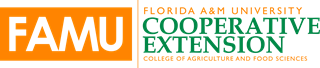 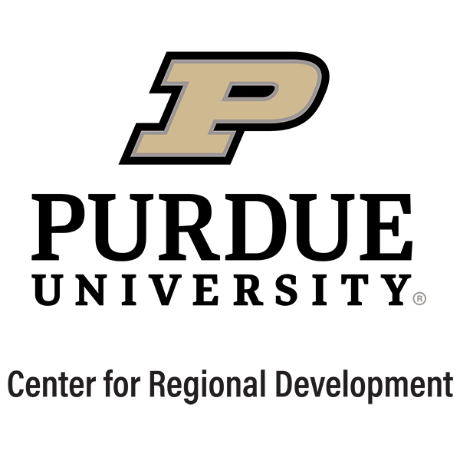 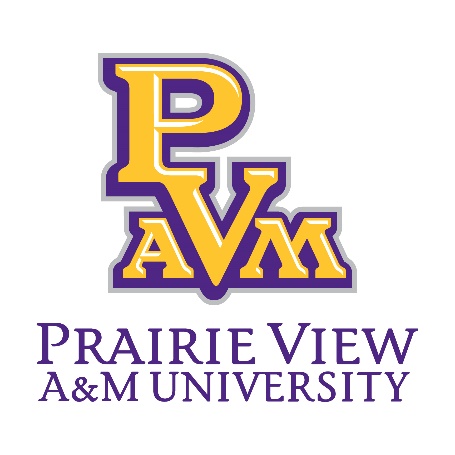 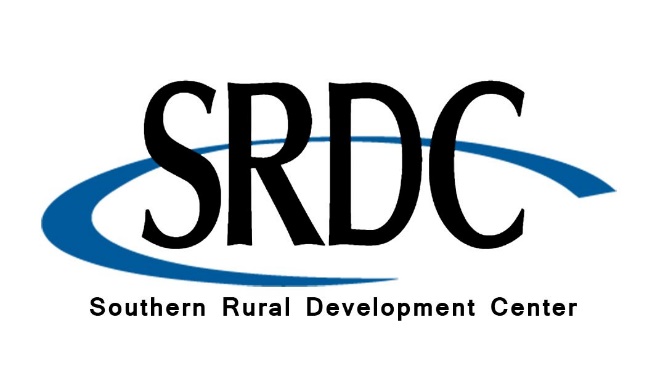 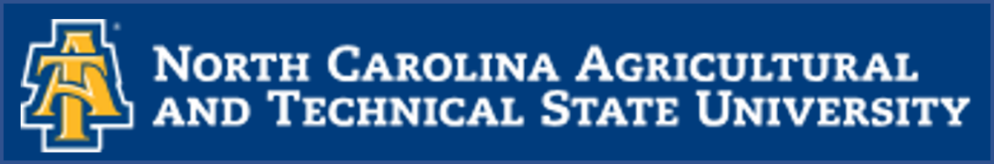 This project was funded by USDA NIFA award # 2022-68006-36496. The material is based upon work supported by the National Institute of Food and Agriculture, U.S. Department of Agriculture. Any opinions, findings, conclusions, or recommendations expressed in this publication are those of the author(s) and do not necessarily reflect the view of the U.S. Department of Agriculture.
Materials as of December 2023
[Speaker Notes: Instructions:  Share this acknowledgment of the partnerships in the Bridging the Digital Divide. 

Materials: None

Handouts:  None

Time:  1 Minute]
Author Acknowledgement
We wish to thank the authors of this training material:

Dr. Roseanne Scammahorn, Research Extension Associate, 
Southern Rural Development Center

Kasey Bozeman, Extension 4-H Specialist, University of Georgia Extension
[Speaker Notes: Instructions:  The presenters of this session are asked to share this acknowledgment of the work that went into this session.

Materials: None

Handouts:  None

Time:  1 Minute]
Presenter Acknowledgement
Name
Title
Association
Email (Optional)
Phone (Optional)
Webpage (Optional)
[Speaker Notes: Instructions:  Self introduction 

Materials: None

Handouts:  None

Time:  1 Minute]
Structure of Today’s Session
[Speaker Notes: Instruction: State the structure of the lesson and briefly describe content that will be discussed under each heading. Ask for any questions ask concerns before starting.

Materials: None

Handouts:  None

Time:  2 Minutes]
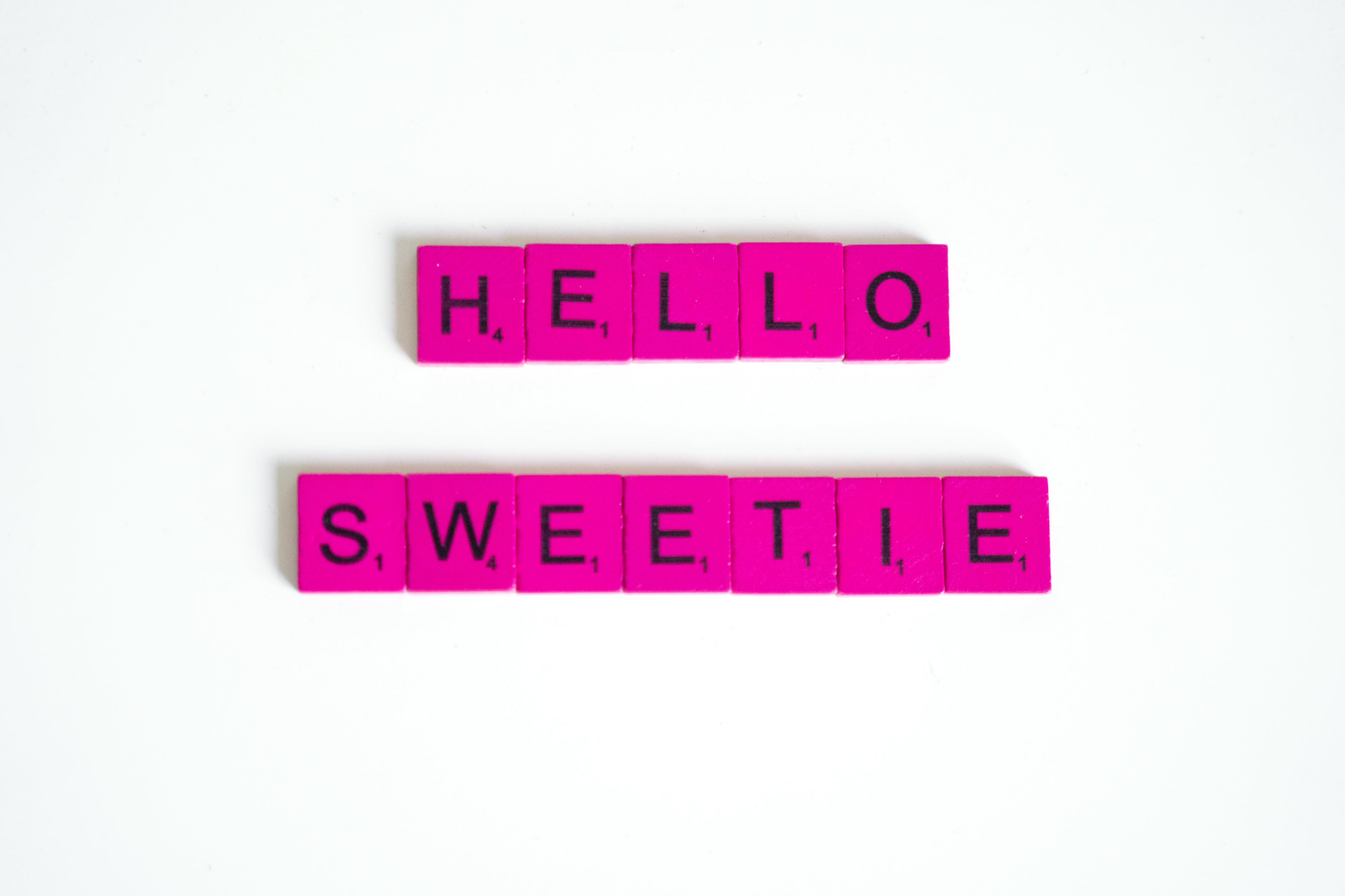 Introductions
[Speaker Notes: Instructions:  Give time for participants to introduce themselves. You could also include a brief question for them to answer such as what motivated them to take this class? Encourage the 30 second rule: “In 30 seconds, share your name and answer…”
You may also consider using a light-hearted questions such as: 
What was your first job? 
What hobby takes up most of your free time? 
How do you like your coffee? 

Materials: None

Handouts:  None

Time:  5 Minutes

Photo by Anna Tarazevich: https://www.pexels.com/photo/a-pink-scrabble-tiles-5939127/]
What is a netiquette?
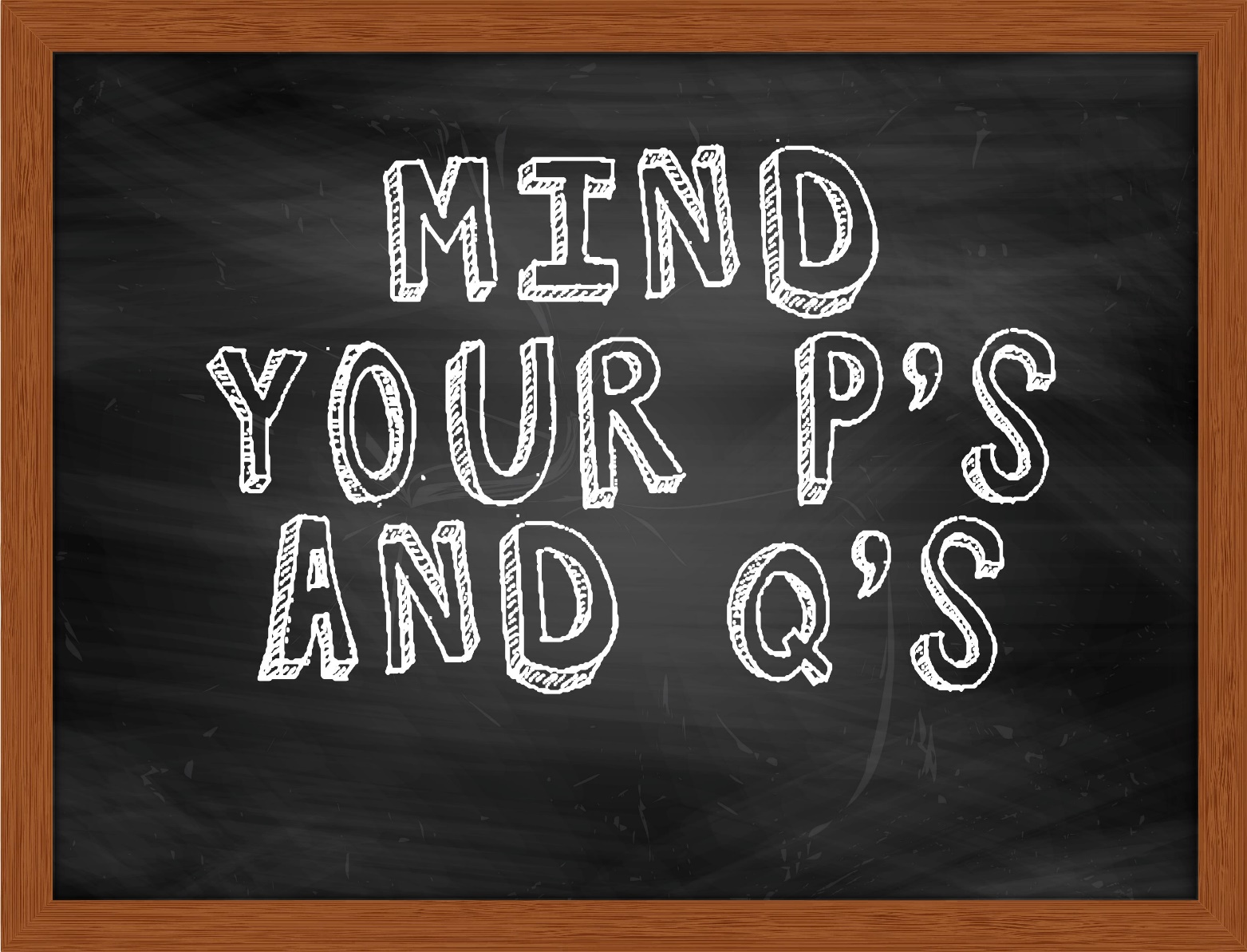 [Speaker Notes: Instructions: According to Britannica Online: Netiquette, is a term that was created combining the words Internet and Etiquette. Netiquette are guidelines for courteous communication in the online environment. 

It includes proper manners for sending e-mail, conversing online, and so on. Much like traditional etiquette, which provides rules of conduct in social situations, the purpose of netiquette is to help construct and maintain a pleasant, comfortable, and efficient environment for online communication, as well as to avoid placing strain on the system and generating conflict among users.

Materials: None

Handouts:  None

Time:  1 Minute

Chen, S. Sarina (2022, January 11). netiquette. Encyclopedia Britannica. https://www.britannica.com/topic/netiquette]
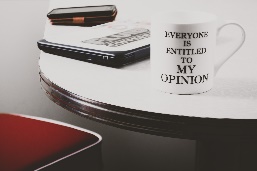 What are some ways that online communication occurs?
Responsible Behavior Guidelines for the Internet – 4-H Digital Tech Changemakers
https://georgia4h.org/wp-content/uploads/Grab-Go-Netiquette-ResponsibleBehaviorGuidelinesfortheInternet.pdf
[Speaker Notes: Instruction: Facilitators should draw a bubble map on large chart paper. Using the bubble map, the facilitator should lead a discussion about different online communication mediums. Examples include e-mail, social media, blogs, websites, etc. This exercise is designed to brainstorm all the different ways online communication occurs. 

Materials: Bubble Map on a large chart paper

Handouts:  None

Time: 5 minutes

Lesson Title: Responsible Behavior Guidelines for the Internet  - https://georgia4h.org/wp-content/uploads/Grab-Go-Netiquette-ResponsibleBehaviorGuidelinesfortheInternet.pdf]
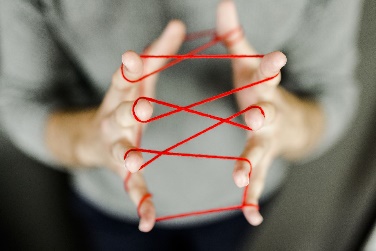 How can netiquette be beneficial?
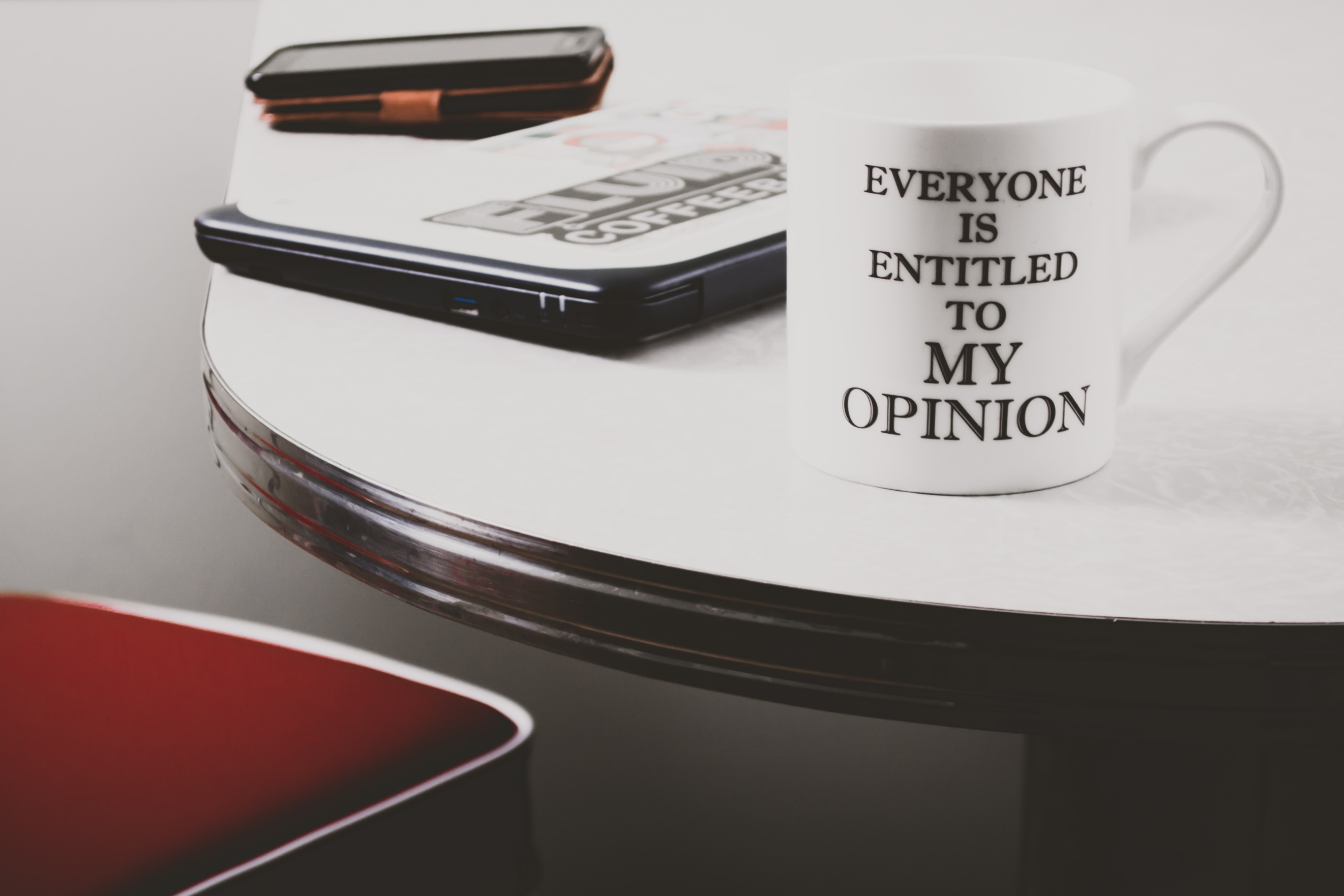 [Speaker Notes: Instruction: Lead a discussion about the benefits of netiquette. Some items may include: Promote communication skills, prevent miscommunications, help you understand what is socially acceptable when working and collaborating online, encourage social interactions, community building, and trust, create comfortable and relaxed atmosphere, you appear more polished, sophisticated, and mature. 

Materials: None

Handouts:  None

Time: 5 minutes

Photo by Steve Johnson on Unsplash]
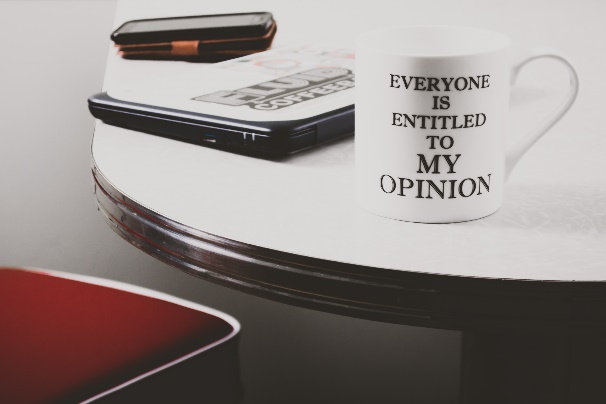 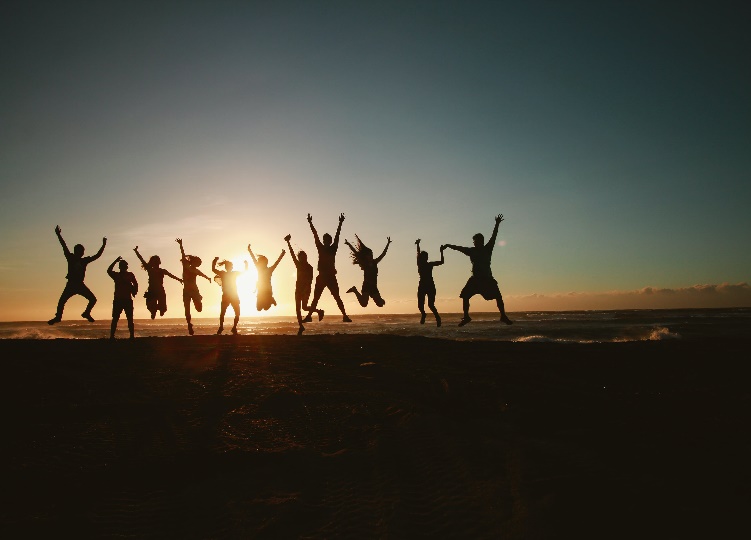 Netiquette Basics
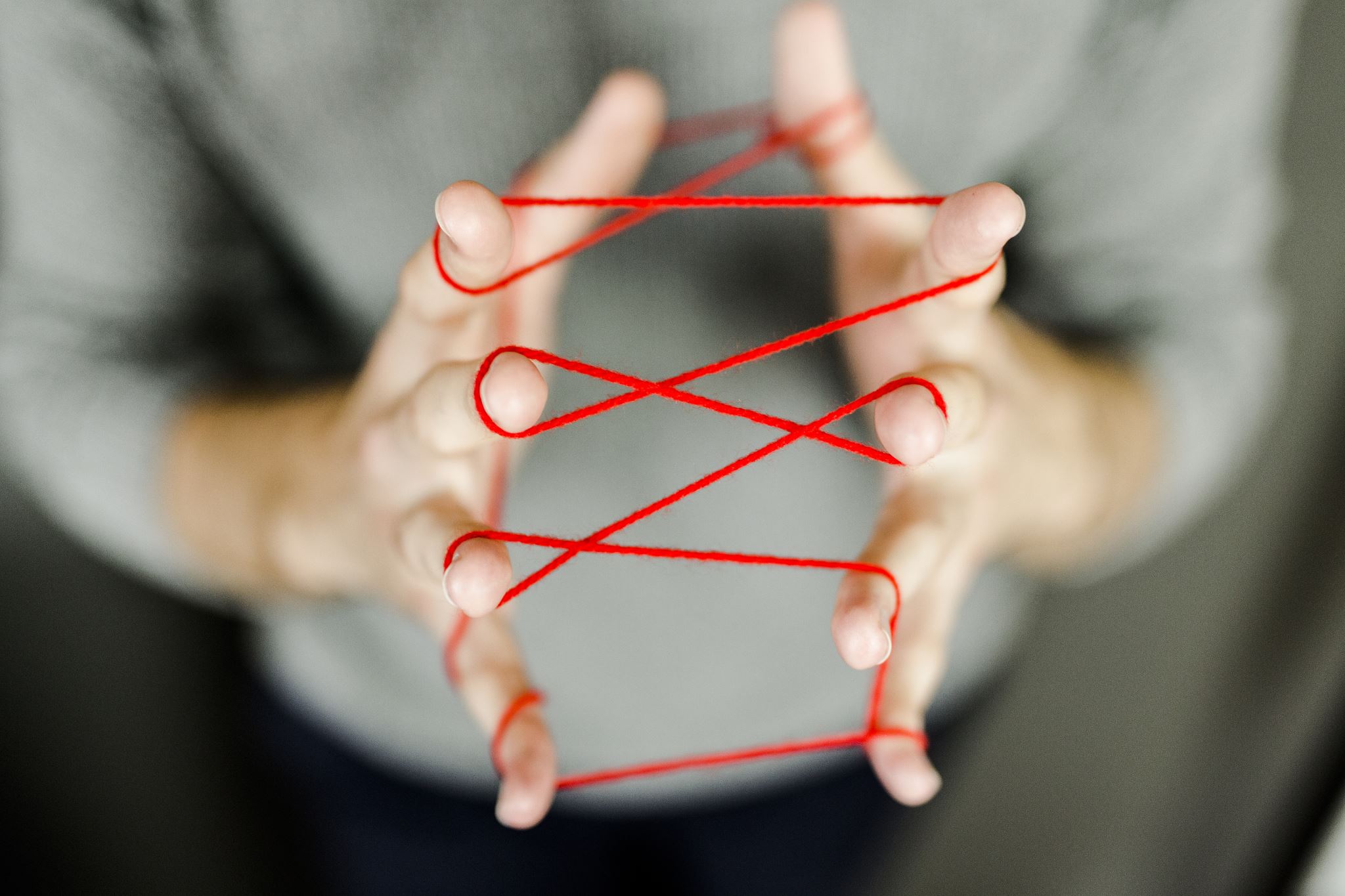 [Speaker Notes: Instruction:   The next 10 slides review the basics of Netiquette created by the College of Arts and Sciences Outreach Online at Oklahoma State University. https://cas.okstate.edu/casid/netiquette.html 

There are expectations for your behavior regarding all activities related to participating in an online environment.

Materials: None

Handouts:  None

Time: 1 Minute

Photo by Belle]
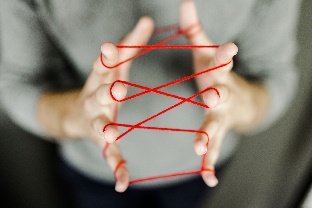 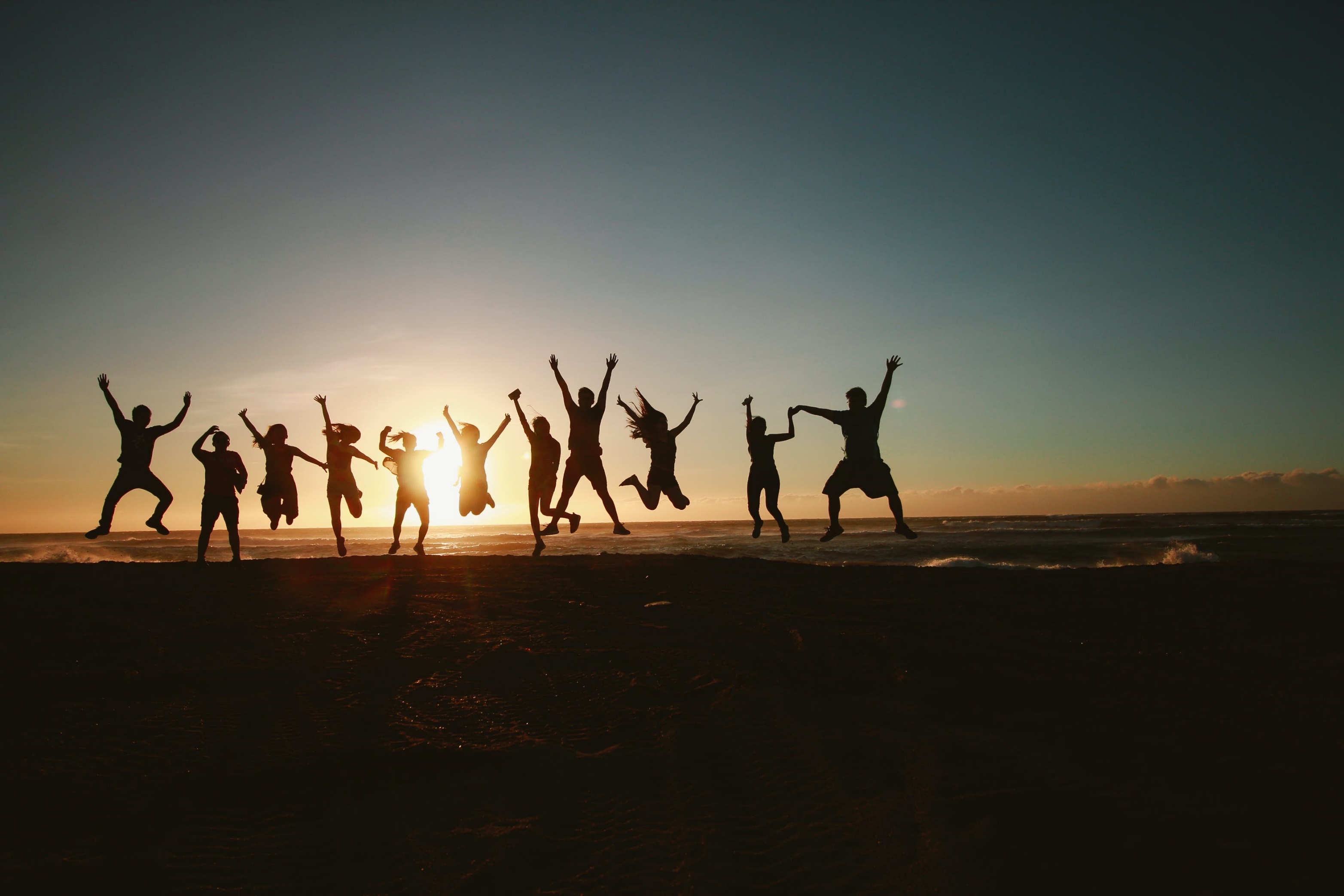 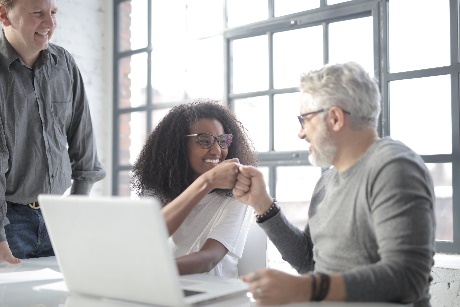 We are all humans
[Speaker Notes: Instruction:   We are all humans. Remember you are talking to real people, with real feelings, lives, and opinions. Be kind to each other. 

Materials: None

Handouts:  None

Time: 2 Minutes


Photo by Belle Co: https://www.pexels.com/photo/silhouette-photography-of-group-of-people-jumping-during-golden-time-1000445/]
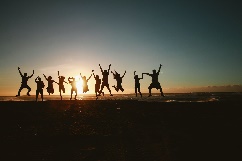 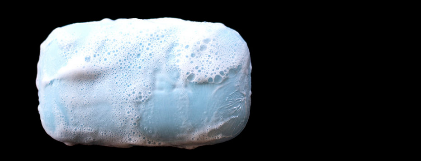 Respect
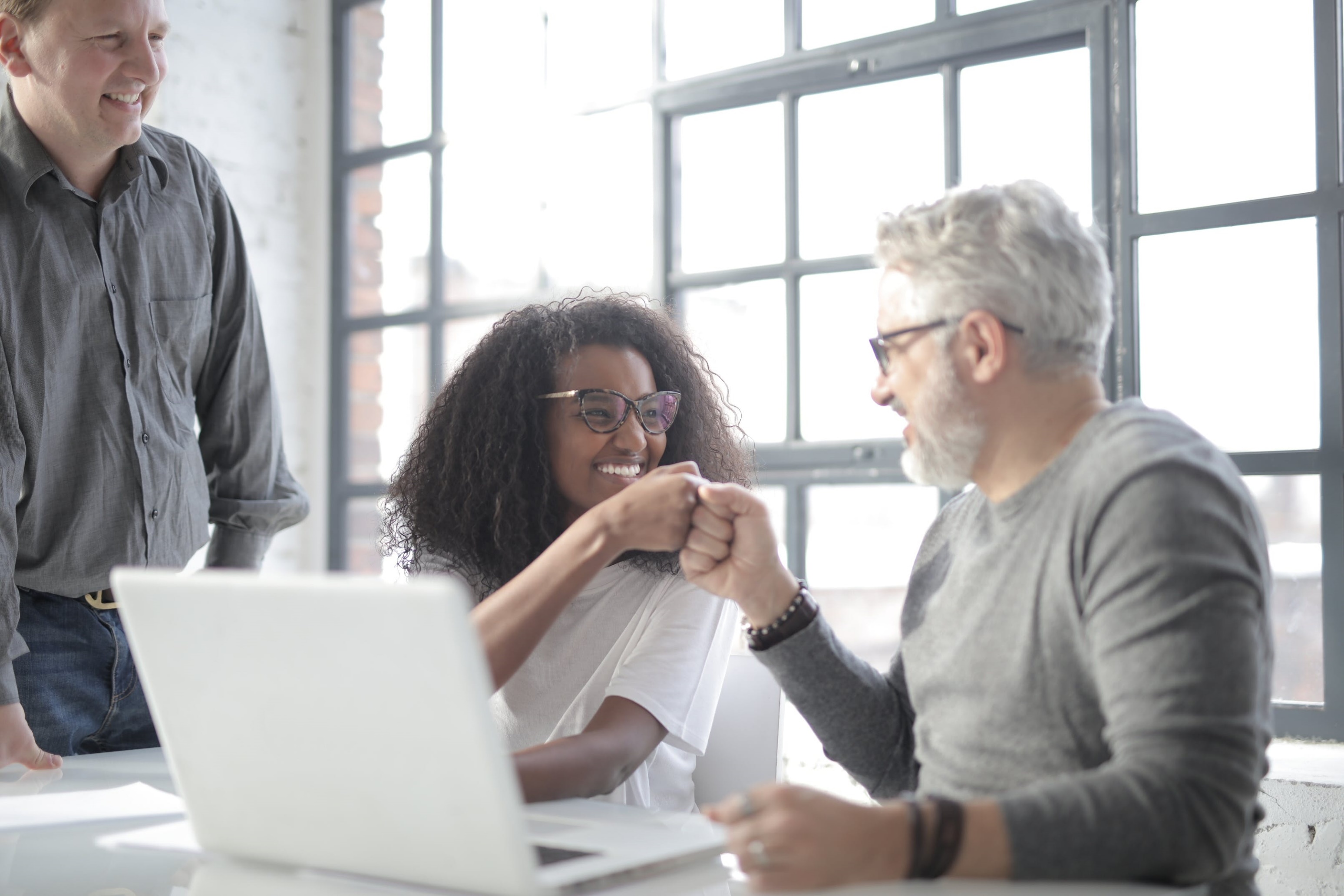 [Speaker Notes: Instruction:  Respect: Have patience for mistakes, growing, and learning. Manners matter, say please and thank you. Don’t exclude others. When it feels like you're being left out, it can lead to negative emotions and experiences. Don’t post or email obscure comments to groups, this can lead to others feeling left out of the loop, underinformed, or just frustrated. 
Don't forward information sent to you without checking with the original sender first; doing this behind their back can create mistrust if they find out. This includes copying and pasting texts or sending screenshots. Also, some people don’t want their names or email address to be shared with those they don’t know. 

Materials: None

Handouts:  None

Time: 2 Minutes


Photo by Andrea Piacquadio: https://www.pexels.com/photo/cheerful-multiethnic-coworkers-greeting-each-other-with-fists-surfing-computer-in-office-3866326/]
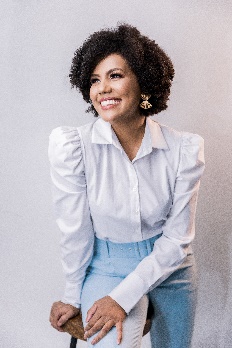 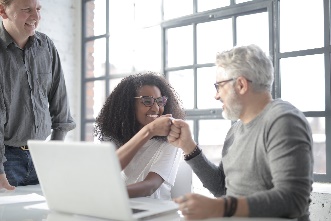 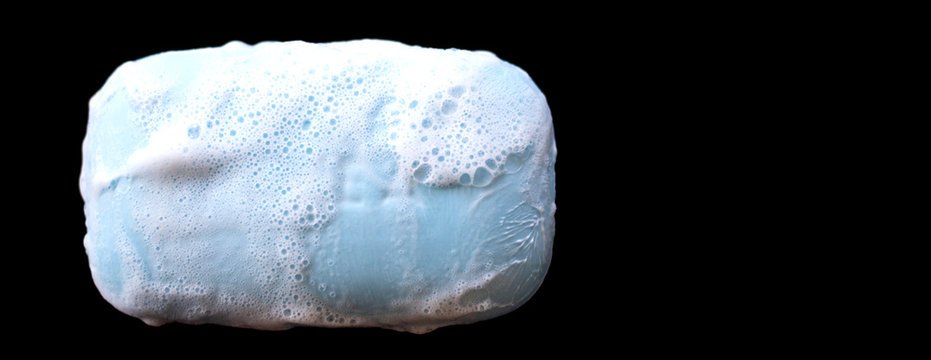 WORDS
[Speaker Notes: Instruction:   Words: No improper humor, name-calling, cursing, expressing deliberately offensive opinions, or derogatory statements. If you wouldn’t say these words to the person or to anyone who might conceivably see what you write, don't write it. This includes social media sites, forums, chat rooms, and email messages. Think it can't be traced back to you? It can.

Materials: None

Handouts:  None

Time: 2 Minutes]
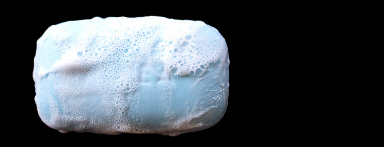 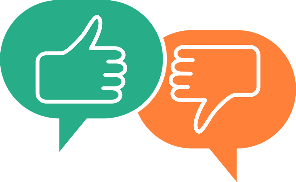 Attire & Background
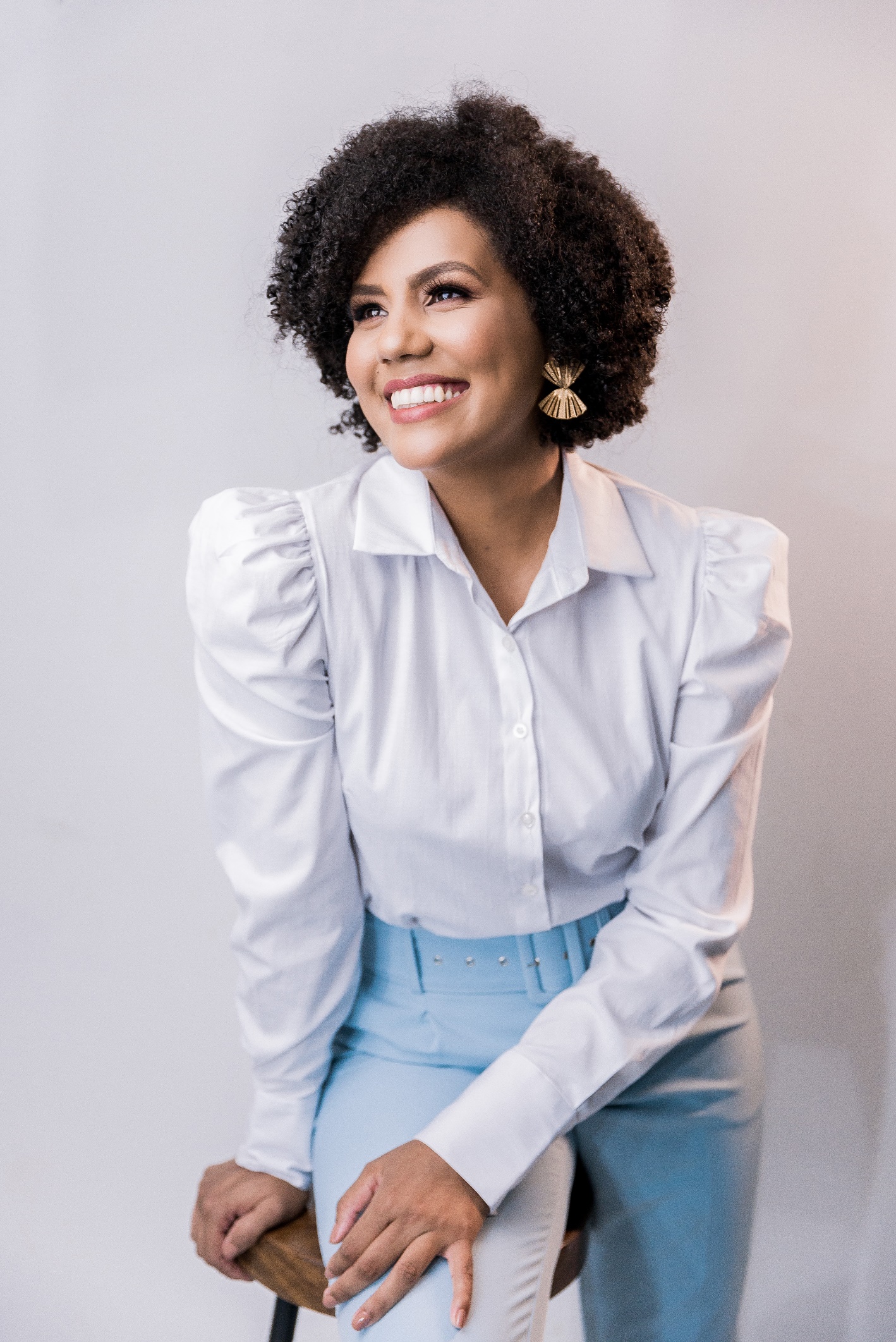 [Speaker Notes: Instruction:   Attire and Background: Keep in mind other will see your clothes and location in videos.  Proper etiquette for professional video meetings includes: 
Creating an uncluttered background so it isn't disruptive or selecting a background offered by the video meeting platform
Choosing a professional screen name (your first and last name is a good option; avoid nicknames or any screen name that could be offensive or unprofessional)

Keep in mind, your attire and background are not something to be overly anxious about and should not hinder you from participating in online programming that will help you on your health and wellness journey, telehealth appointments, or any other programming that increases your overall quality of life. Many facilitators of such programming or services are happy you logged on and are not focused on your clothes or background. They are just happy you are there! 

Materials: None

Handouts:  None

Time: 2 Minutes

Photo by Junior REIS on Unsplash]
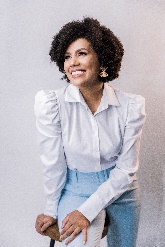 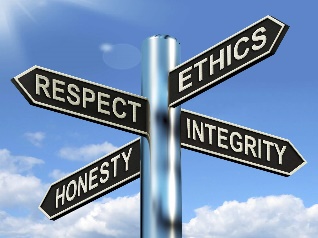 Criticism
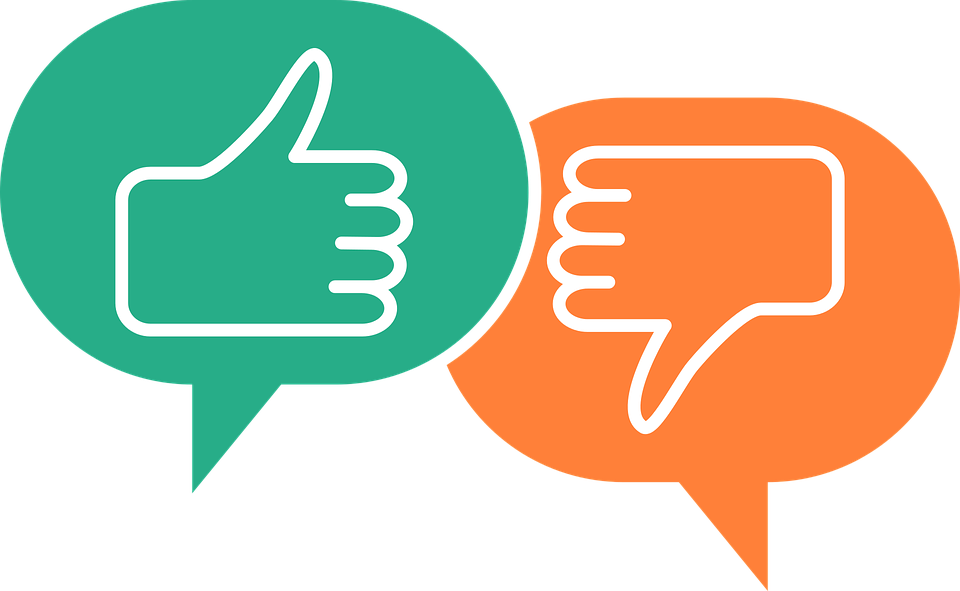 [Speaker Notes: Instruction:  Criticism: It is not easy to give or take criticism. Think of how you would want to be treated. Open feedback is important, but not all of it is constructive. Know the difference between useful feedback and hurtful comments. Useful feedback is given with good intentions and encourages improvement and growth. If you are the receiver of criticism, take a moment to breathe, you do not have to respond immediately. If the feedback was useful, you can let the person know you will consider their comment. If it wasn’t helpful, try to remember their opinion doesn’t reflect the value of you as a person. 

Materials: None

Handouts:  None

Time: 2 Minutes]
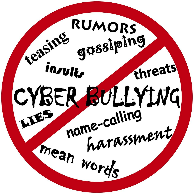 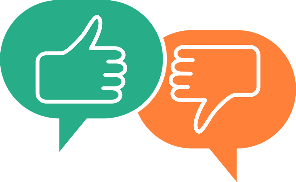 Professionalism
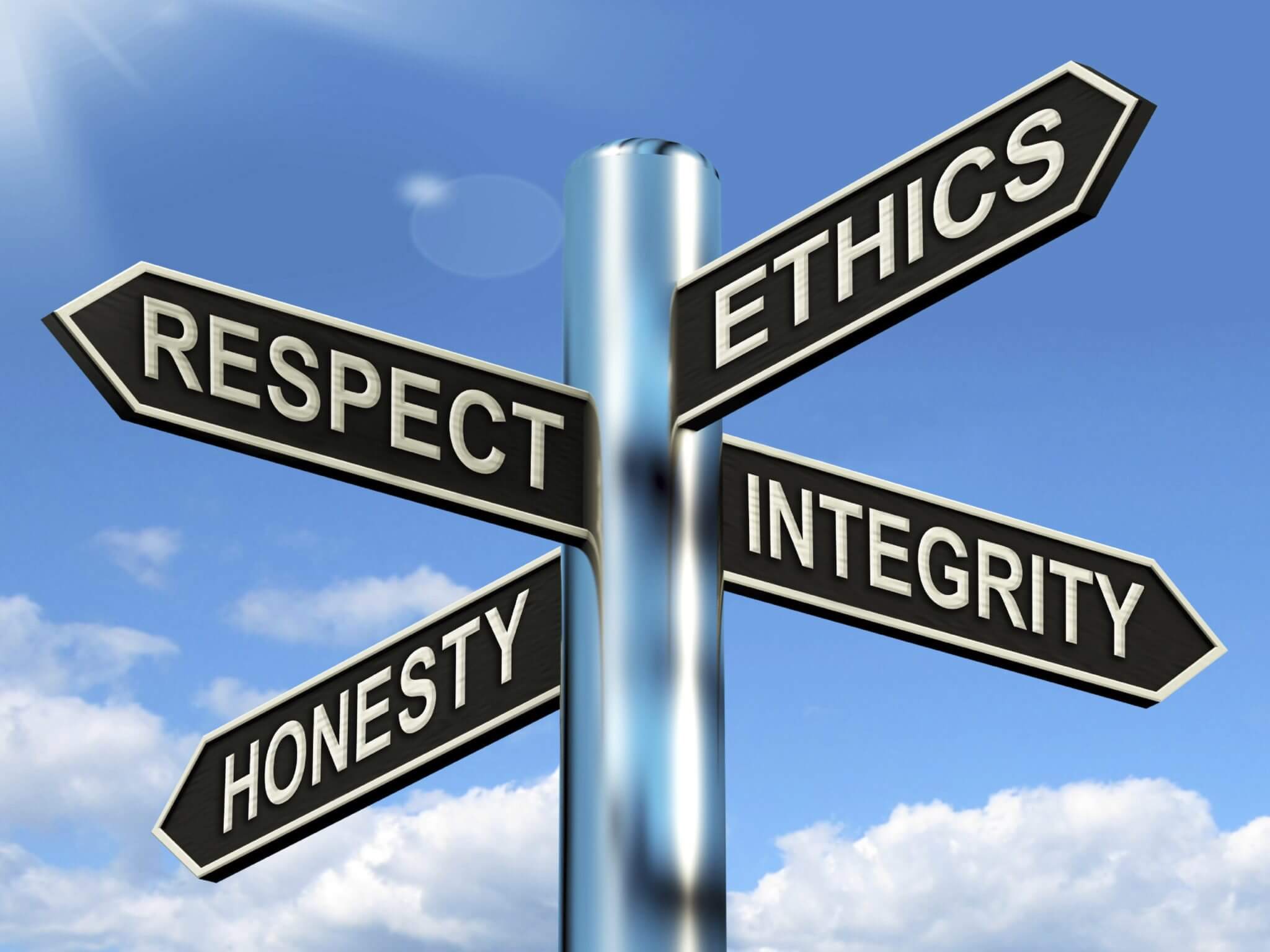 [Speaker Notes: Instruction:  Professionalism: Address the instructor, team leader, and other participants professionally in emails, discussion boards, or any other means of communication. Use caution regarding what you share about yourself online. One way to avoid sharing too much private information online is to ask yourself if you would have a problem with your boss, parents, or kids seeing that post now or at any point in the future. If the answer is yes, don't post or send it.

Materials: None

Handouts:  None

Time: 2 Minutes

Photo by Júnior Ferreira on Unsplash]
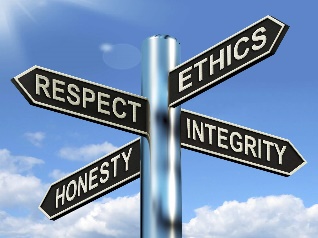 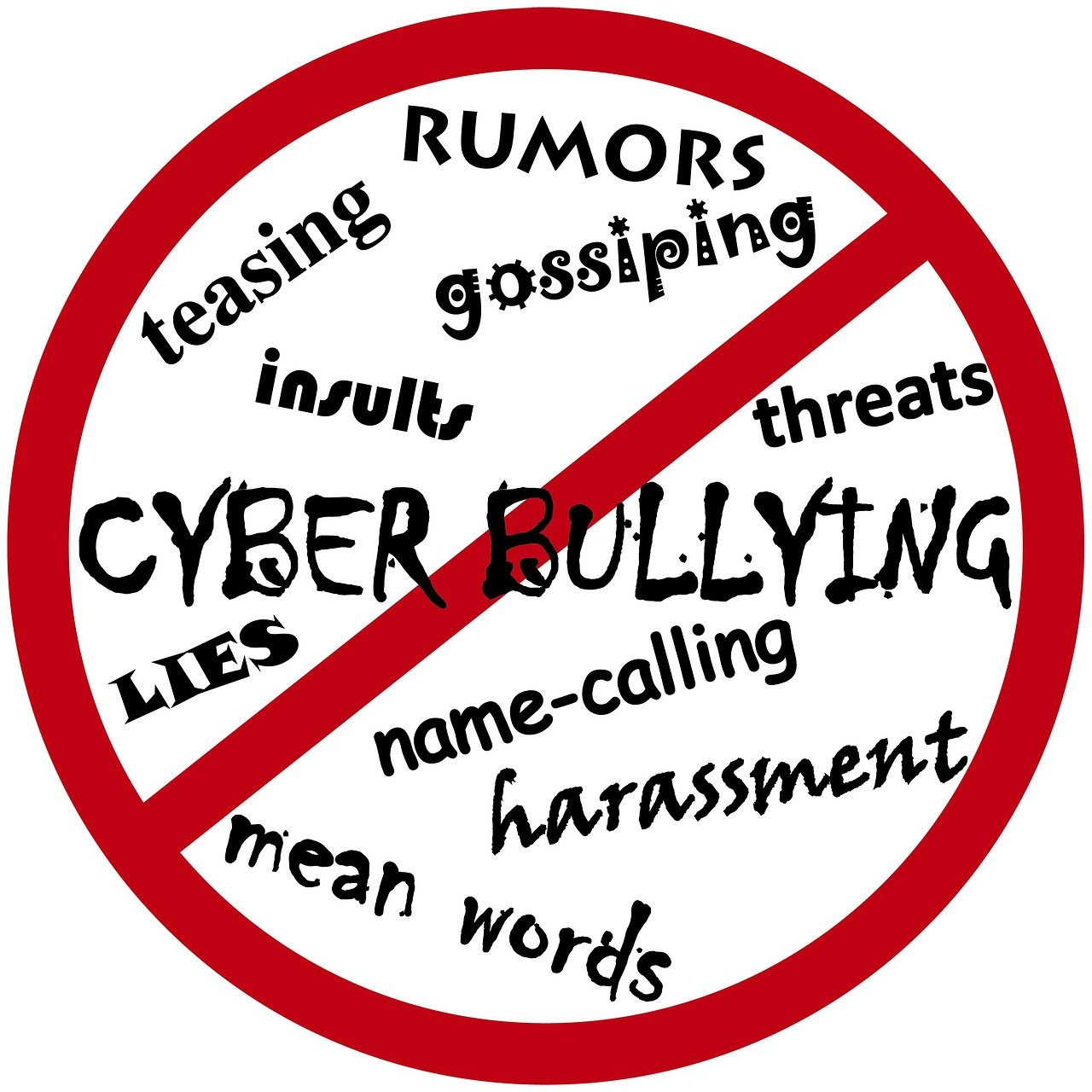 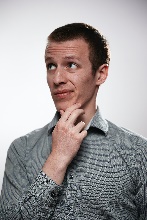 Bullying
[Speaker Notes: Instruction:  Bullying: Don’t mock or criticize people for their beliefs, values, or opinions. Using any sort of verbal abuse online can get you banned from your social groups. At a minimum, your remarks will likely be removed; one in three online comments are rejected by page moderators.

Materials: None

Handouts:  None

Time: 2 Minutes

Image by 14398 from Pixabay]
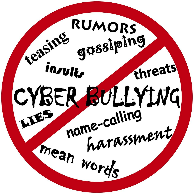 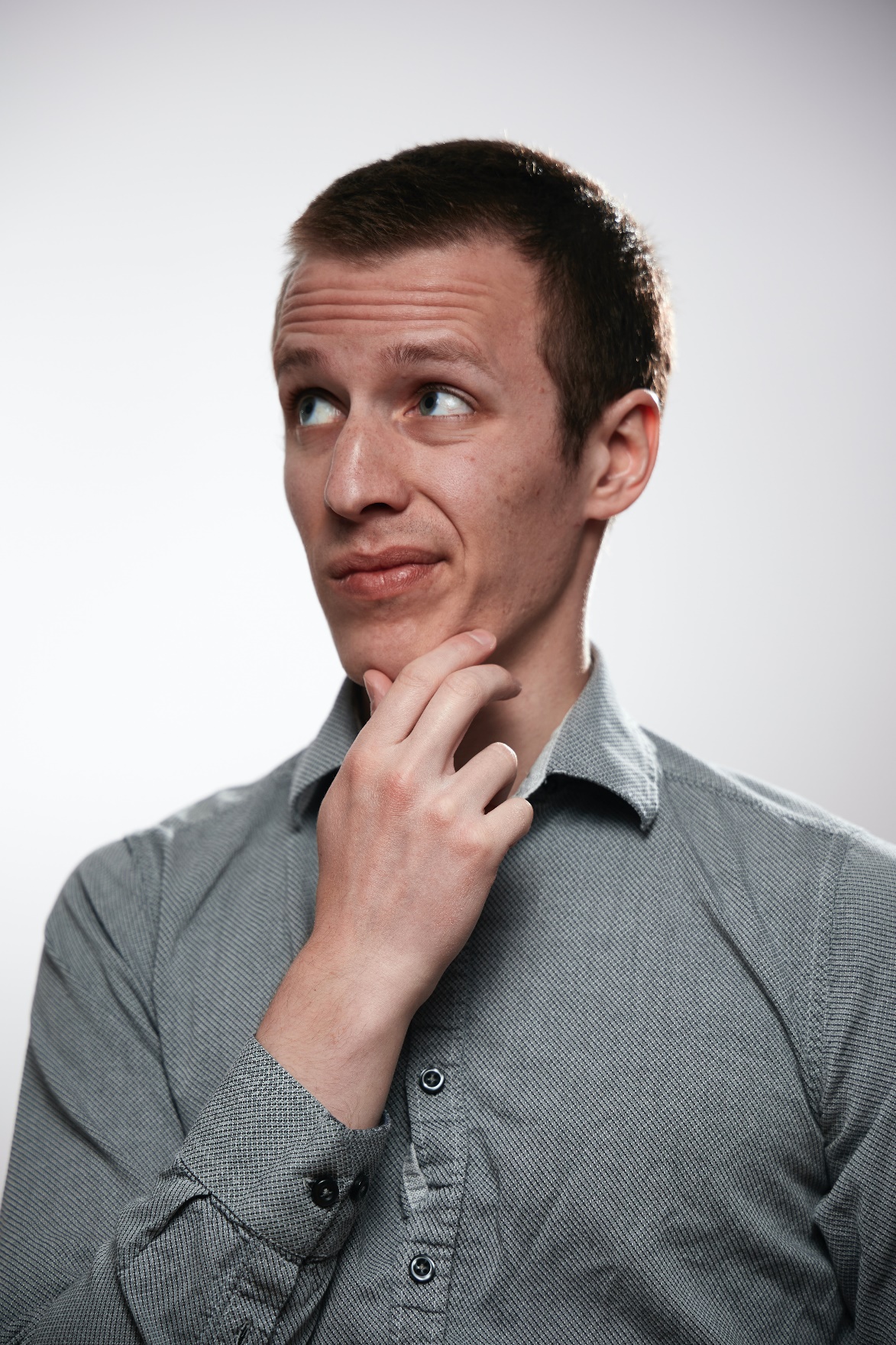 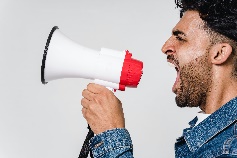 Sarcasm
[Speaker Notes: Instruction:   Sarcasm: Jokes and sarcasm are easily misunderstood in text. If you are going to share a joke, just make sure that it is clear to all that you are being funny, and not rude. Emoticons and smiley faces can be helpful to communicate sarcasm and humor. 

Materials: None

Handouts:  None

Time: 2 Minutes

Photo by Ludovic Migneault on Unsplash]
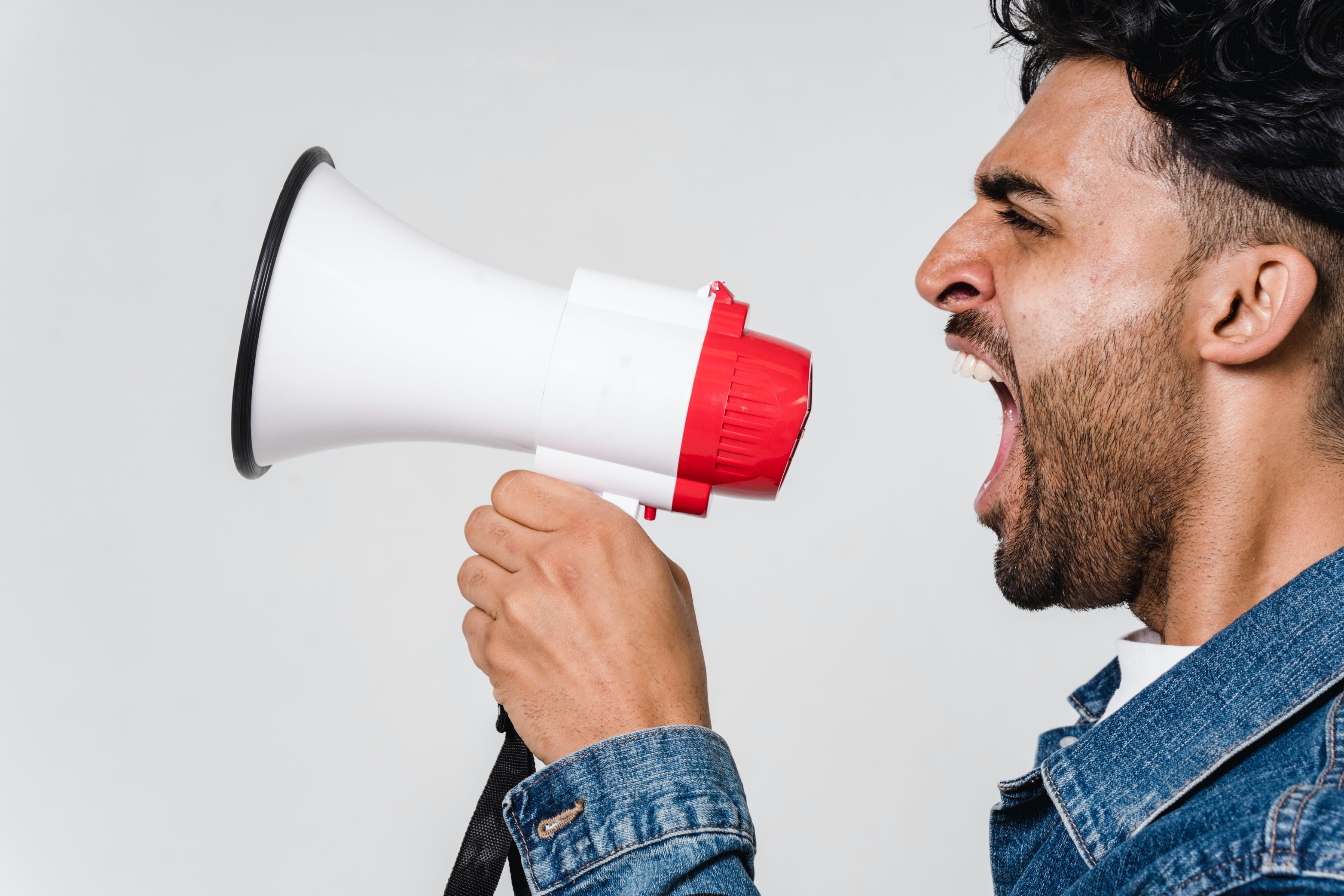 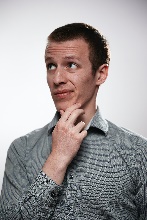 CAPITAL LETTERS
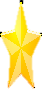 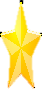 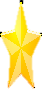 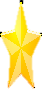 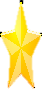 [Speaker Notes: Instruction:  Capitals: Keep in mind that it's not just what you say that may be considered disrespectful, but how you say it. Text in all caps is generally perceived as yelling, for instance. So, avoid SHOUTING with all caps. Stick with basic black text and either italics or bold for emphasis. 

Materials: None

Handouts:  None

Time: 2 Minutes

Photo by Sora Shimazaki: https://www.pexels.com/photo/man-in-blue-denim-jacket-holding-a-megaphone-5935755/]
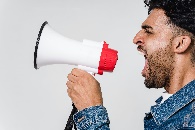 Focus on Quality
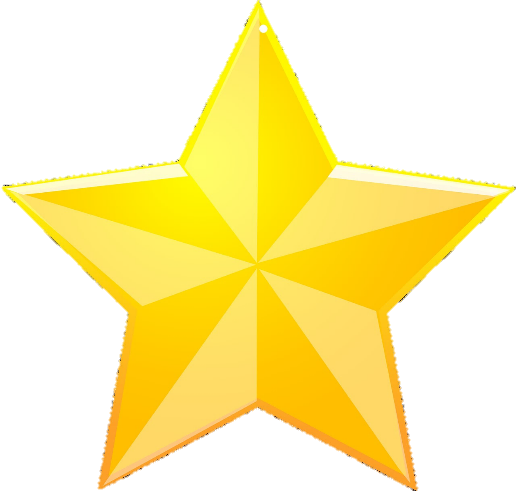 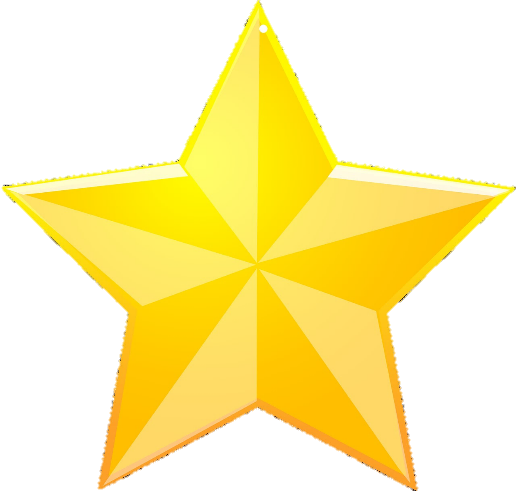 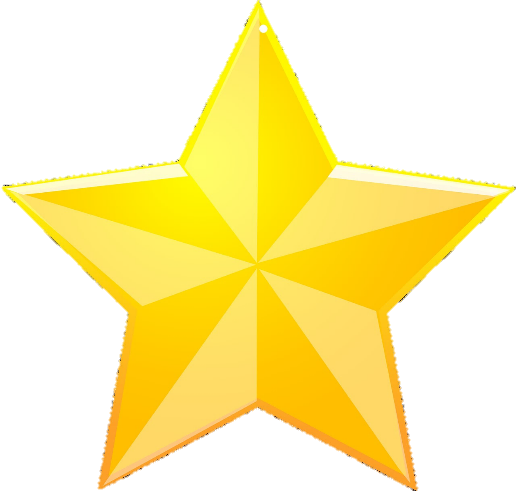 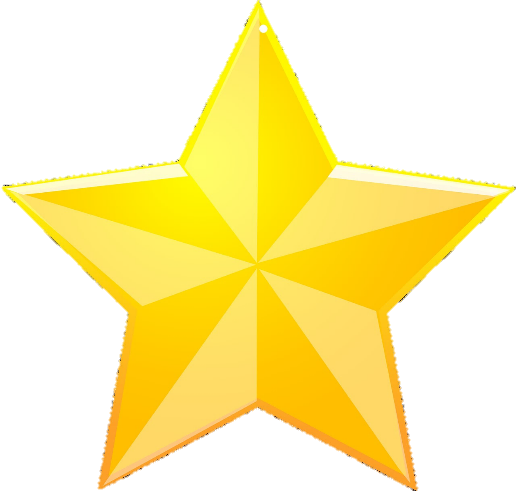 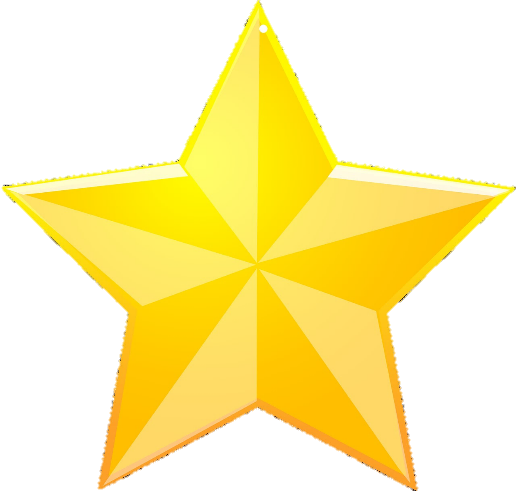 [Speaker Notes: Instruction:  Focus on Quality: Think before you post or email. Include all requirements, interpret posts correctly, and submit your email or post free of spelling and grammar errors or inaccuracies. Don’t forget to fact check. Inaccurate information, fake coupons, and urban myths can have negative consequences for other readers who don’t realize the inaccuracy of the information. If you aren’t sure if the post is fact or fiction, search on Google or snopes.com to see if it is true or a scam. 

Materials: None

Handouts:  None

Time: 2 Minutes

Photo by Júnior Ferreira on Unsplash]
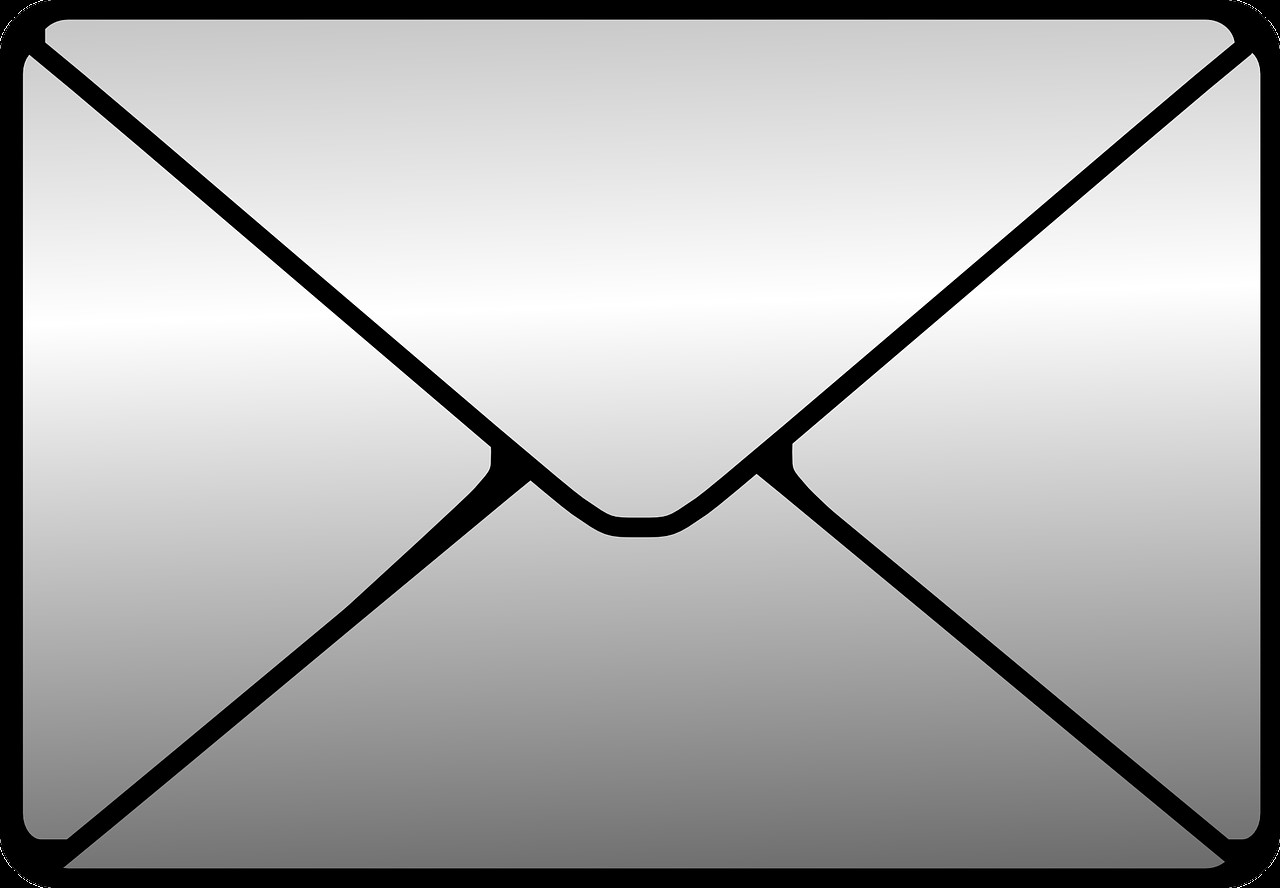 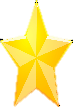 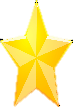 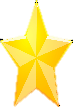 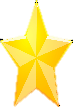 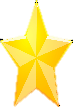 Remember: If it is not acceptable face-to-face behavior, then it is not acceptable online behavior either.
[Speaker Notes: Instruction:   Read the statement on the slide: Remember: If it not acceptable face-to-face behavior, then it is not acceptable online behavior either. 

Materials:  none

Handouts:  None

Time: 1 Minute

Image by OpenClipart-Vectors from Pixabay]
GOs and Nos
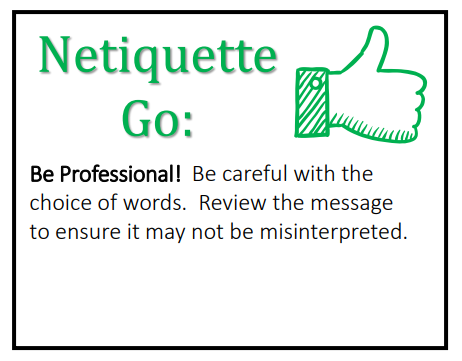 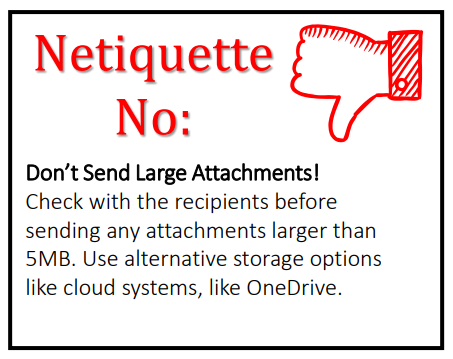 [Speaker Notes: Instruction: Print the Netiquette Go and No cards and distribute to the participants. Each participant can read the card aloud for the entire group.
NOTE: If the participants may not be strong oral readers, multiple facilitators could read the cards aloud or the cards could be passed around and each participant could read them silently. This activity will deepen the understanding of online communication etiquette. 

Materials: Netiquette Go and No cards 

Handouts:  None

Time: 5 Minutes

Source: Responsible Behavior Guidelines for the Internet – 4-H Digital Tech Changemakers
https://georgia4h.org/wp-content/uploads/Grab-Go-Netiquette-ResponsibleBehaviorGuidelinesfortheInternet.pdf]
and
[Speaker Notes: Instruction:   Using the handouts, facilitators should distribute different examples of online communication. Participants should review the examples and determine which netiquette behavior(s) were not followed in the communication. After reviewing the examples, facilitators should lead a group discussion about some of the blunders made – typing in all capital letters, harsh tones, complaining, referencing illegal activities, etc. 

Materials: Email/text examples

Handouts:  None

Time: 10 Minutes

Picture: SHUTTERSTOCK

Source: Responsible Behavior Guidelines for the Internet – 4-H Digital Tech Changemakers
https://georgia4h.org/wp-content/uploads/Grab-Go-Netiquette-ResponsibleBehaviorGuidelinesfortheInternet.pdf]
Summary
Netiquette are guidelines for courteous communication in the online environment. 
These include: 
Remember we are all humans
Treat everyone with respect
Choose your words carefully
Be aware of your attire and background
Offer constructive criticism (only when needed) 
Be professional in your correspondence and conversations
No Bullying 
Use sarcasm with caution 
Text matters, no CAPITAL letters. 
Focus on Quality of Content, grammar matters as does factual content
[Speaker Notes: Instruction:   Summarize the major points discussed.  Do not reteach the lesson.  Also, you can ask several of your participants to summarize each major concept. 

Materials: None

Handouts:  None

Time: 3 Minutes

Sources:
Harney, E. (2023). 10 Basic Netiquette Rules. Retrieved from https://www.verywellmind.com/ten-rules-of-netiquette-22285
University of the Potomac, (2021). Online Etiquette: 14 Netiquette Rules Online Students Should Know. Retrieved from https://potomac.edu/netiquette-rules-online-students/]
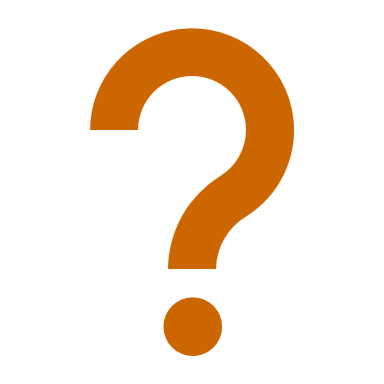 Questions
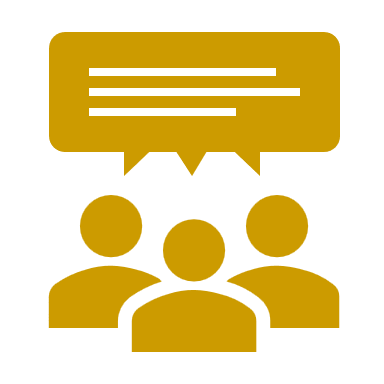 Discussion
Next Steps
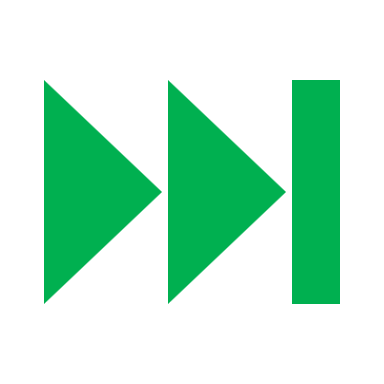 [Speaker Notes: Instructions:  Before the session begins, add any text to promote next educational opportunity. 

Thank participants for attendance, allow for questions and discussion, promote the next lesson, encourage evaluation participation.

Materials: None

Handouts:  None

Time: 10 Minutes]